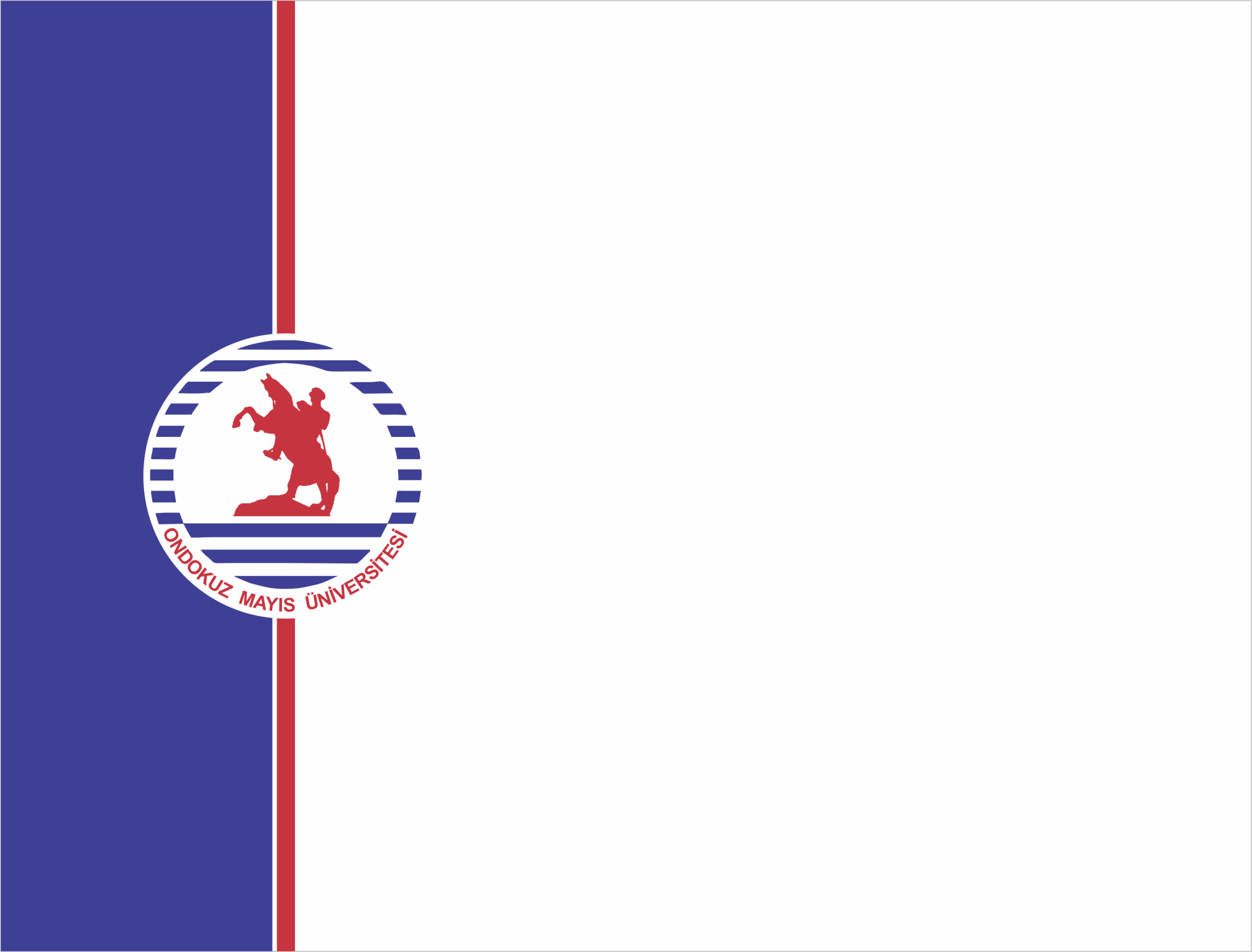 ZİYAFET HİZMETLERİ YÖNETİMİ
2.HAFTA

Öğr. Gör .S.Ali ÇELİK
Yiyecek içecek işletmelerinin önemi;
1-Herşeyden önce yiyecek içecek fiziki bir gerekliliktir.
2-Tüketici kaliteli ve lezzetli ürünün servisini de arzulanan düzeyde olmasını ister.
3-Yiyecek içecek işletmenin devamlılığı açısından da önemlidir.
Yiyecek-İçecek Hizmet Sektörü Genel Bakış
1. Yiyecek İçecek Hizmet Sektörünün Kapsamı
2. Yiyecek İçecek Hizmetlerinin Gelişmesindeki Temel Etkenler
3. Yiyecek İçecek İşletmelerinin Sınıflandırılması

1. Yiyecek İçecek Hizmet Sektörünün Kapsamı
Yiyecek içecek hizmetleri; Evleri dışında bulunan kişilerin geçici konaklama ve yeme içme gereksinimlerinin karşılandığı ağırlama endüstrisinin içerisinde yer alan sektör olarak değerlendirilmektedir. Ayrıca yiyecek içecek malzemelerinin çeşitli yöntemlerle satın alınması, uygun koşullarda muhafaza altına alınıp depolanması ve ihtiyaç halinde üretimde kullanılıp ürün (yemek, sos, kokteyl, vb.) haline dönüştürülüp konuklara sunulmasından oluşan süreç olarak tanımlanabilir.
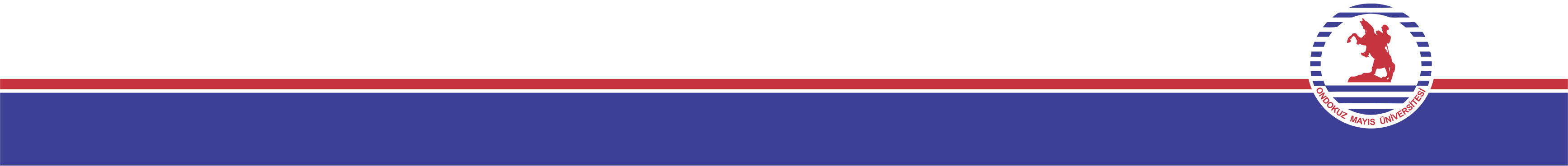 Yiyecek içecek işletmesi ise, “sahip olduğu donanım (ekipman, araç ve gereç) ve sunulan hizmet kalitesi ile birlikte kişilerin öncelikle yiyecek ve içecek gereksinimlerini karşılayan, sonrasında dinlenme ve kısmen eğlenme hizmeti sunan işletmelerdir” şeklinde ifade edilmektedir.
2. Yiyecek İçecek Hizmetlerinin Gelişmesindeki Temel Etkenler
Yapılan bir araştırmada yiyecek ve içecek hizmetlerinin gelişme
nedenleri;
• Mutfak kültürünün eski uygarlıklardan günümüze gelişim göstermesi,
• Boş zaman formundaki değişim,
• Harcanabilir gelirdeki artış ve yaşam biçimindeki değişiklikler,
• İşletme sayısındaki artış,
• Menülerin gelişim göstermesi,
• Ticari faaliyetlerin yoğunlaşması,
• Sosyal faaliyetlerin artması şeklinde ifade edilmektedir.
Farklı bir araştırmada ise yiyecek içecek işletmeleri gelişiminde
etkili olan nedenler olarak;
• Fiziksel nedenler
• Sosyal gruplaşmadan doğan nedenler
• Sağlıktan kaynaklanan nedenler
• Sosyalleşme nedenleri
• Duygusal nedenler
• Koşullanmadan doğan nedenler
• Kaynaklardan doğan nedenler
• İmaj kaynaklı nedenler
3. Yiyecek İçecek İşletmelerinin Sınıflandırılması
A-Büyüklüklerine göre yiyecek içecek işletmeleri
• Küçük ölçekli yiyecek içecek işletmeleri
• Orta ölçekli yiyecek içecek işletmeleri
• Büyük ölçekli yiyecek içecek işletmeleri
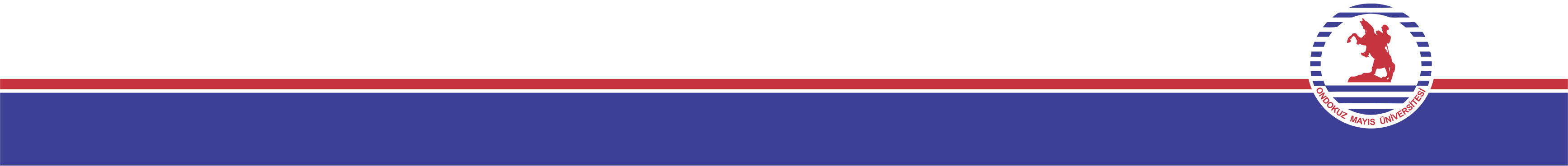 B-Mülkiyetlerine göre yiyecek içecek işletmeleri
• Özel İşletmeler
• Kamu İşletmeleri
• Karma İşletmeler
C-Coğrafi dağılımlarına göre yiyecek içecek işletmeleri
• Yöresel yiyecek içecek işletmeleri
• Bölgesel yiyecek içecek işletmeleri
• Ülkesel yiyecek içecek işletmeleri
• Uluslararası zincir yiyecek içecek işletmeleri
D-Hukuki yapılarına göre yiyecek içecek işletmeleri
• Turizm işletme belgeli yiyecek içecek işletmeleri
 -Lokantalar (1.,2.,3.sınıf lokantalar)
-Kafeteryalar 
-Eğlence Yerleri
• Belediye belgeli yiyecek içecek işletmeleri
TURİZM TESİSLERİNİN NİTELİKLERİNE İLİŞKİN YÖNETMELİK 
Mahallerin düzenlenmesi 
MADDE 14- (1) Mahallerin düzenlenmesinde, tesis türünün bu Yönetmelikte yer alan asgari niteliklerine ilişkin farklı düzenleme bulunmaması halinde, bu madde hükümleri uygulanır. 
f) Lokanta; tabldot, açık büfe veya alakart yemek servisinin kaliteli ve nitelikli tefriş, dekorasyon, donanım ve servis malzemesi ile sunulduğu ünitelerdir. Lokantalarda; en az elli kişilik yemek salonu, salon ile doğrudan bağlantılı mutfak bulunur. Mutfak; ikiyüz metrekareye kadar yemek salonu bulunan lokantalarda salonun yüzde yirmibeşi, daha büyük yemek salonu olanlarda ise en az elli metrekare olarak düzenlenir. Bu alana hazırlama, pişirme, bulaşık bölümleri ve mutfak fonksiyonlarını yerine getiren diğer alanlar dâhildir. Salon ve servis birimleri ayrı katlarda ise servis merdiveni veya monşarj *(yemek asansörü) bulunur. Mutfakla doğrudan bağlantısı bulunmayan ilave yemek salonları düzenlenmesi halinde ayrıca servis mutfağı düzenlenir. Ancak aynı kattaki salonlar için fonksiyonel düzenleme sağlanması kaydıyla tek bir servis mutfağı veya mutfak bağlantısı yeterli görülebilir. Mutfak ve servis alanlarında; malzeme deposu, soğuk saklama deposu veya soğuk dolap, sunulan yiyecek türlerine uygun hazırlık yerleri, ızgara, kuzine, verilen yemek türlerine uygun pişirme donanımı, servis takımları için bulaşık makinesi, soğuk sıcak sunuma ilişkin donanım yer alır. Lokantalarda, çevreyi ve müşteriyi rahatsız etmeksizin canlı yemek müziği yapılabilir.
g) Alakart lokanta; ana lokantadan ayrı düzenlenen, alakart hizmet verilen ve (f) bendinde belirtilen nitelikleri sağlayan lokantalardır. Tesis bünyesinde yer alan lokantaların mutfakları, her birinin yemek salonuyla servis bağlantısı bulunması ve hizmeti aksatmayacak büyüklük ve donanımı haiz olması kaydıyla ortak düzenlenebilir.  
ğ) Kafeterya; garson servisi olmadan, yiyecek türlerinin servis bankosunda teşhir edilerek müşteriye süratli yeme-içme hizmetinin sunulduğu ünitelerdir. Kafeteryalar, mutfak metrekaresi dışında (f) bendinde belirtilen nitelikleri taşırlar. Tesis bünyesinde yer alan lokanta mutfakları, kafeterya yemek salonuyla servis bağlantısı bulunması ve yeterli kapasite ve donanımı haiz olması kaydıyla ortak düzenlenebilir. 
h) Bar salonu; alkollü içecek ve atıştırmalık yiyecek ihtiyaçlarını karşılamaya ve servis malzemelerinin yıkanmasına yönelik donanıma sahip bar bankosu, canlı müzik veya müzik yayını sistemi bulunan salonlardır.
 ı) Pasta salonu; pastane hizmetine yönelik, pasta teşhir ve servis malzemeleri ile oturma alanı ve düzeni bulunan salonlardır. 
i)Kafe; ağırlıklı olarak çeşitli türlerde sıcak veya soğuk içecekler ile yanında atıştırmalık yiyecek hizmeti sunulan, oturma alanı ve düzeni ile verilen hizmete uygun servis mutfağı bulunan salonlardır.
 j) Kahvaltı salonu; kahvaltı hizmeti vermeye yönelik yeterli donanıma sahip servis mutfağı bulunan salonlardır.
Sınıflandırmayı;
-Pazar yapılarına, 
-Faaliyet alanlarına,
-Ölçeklerine göre de sınıflandırmalar yapılabilir.

Yiyecek içecek işletmelerini 2 temel grup altında da toplayabiliriz;
A-Ticari yiyecek içecek işletmeleri (Kar amacı güdenler)
1-Bağımsız yiyecek içecek işletmeleri
2-Zincir yiyecek içecek işletmeleri
3-Esas faaliyet alanı yiyecek içecek hizmeti olmayan zincir işletmeler (alışveriş merkezleri, mağazalar vb.)
Kar amaçlı işletmeler;
-Tüm pazara
-Sınırlı pazara yönelik faaliyet gösterirler.
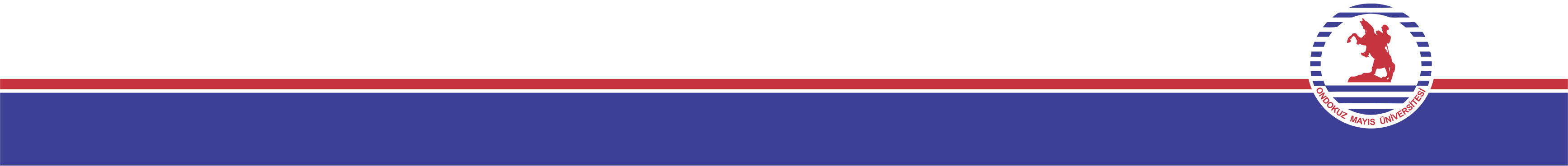 A-Restoranlar
1-Lüks restoranlar (fide dining room)
2-Sıradan restoranlar (casual dining restaurants)
3-Özellikli restoranlar (speciality)
4-Büyük ölçekli restoranlar (large scale, full service restaurants)
B-Çabuk yemek sunan retoranlar (fast food)
C-Snack barlar ve publar
D-Kafe ve kafeteryalar
E-Ulaşım sektöründe yiyecek içecek işletmeleri
1-Karayollarında verilen yiyecek içecek hizmetleri
2-Denizyollarında verilen yiyecek içecek hizmetleri
3-Demiryollarında verilen yiyecek içecek hizmetleri
4-Havayollarında verilen yiyecek içecek hizmetleri
F-Kulüpler
G-Catering işletmeler
H-Yiyecek içecek sunan diğer işletmeler
Pastahaneler ,gece kulüpleri, simit evleri, etnik restoranlar vb.
B-Ticari amaç gütmeyen işletmeler (sosyal)
1-Kurumsal işletmelerde yiyecek içecek hizmetleri
-Okullar
-Hastaneler
-Diğer yiyecek içecek hizmeti veren kurumsal işletmeler (askeri birlikler, hapishaneler vb.)
2-Endüstriyel işletmeler (vergi dairesi öğle yemeği, üniversite öğle yemeği, bazı yerler 3 öğün de verebilir)
Amaçlarına Göre Yiyecek İçecek İşletmeleri
Otel Organizasyonu ve Bu Organizasyon İçerisinde Yer Alan Yiyecek İçecek Üniteleri
Otel işletmelerindeki organizasyonu;
1-Geligetiren bölümler (faaliyet departmanları)
	Temel olarak konaklama (odalar) ve yiyecek içecek bölümleri ön plana çıkmaktadır. İlaveten kuaför, sigara satışı, çamaşırhane gibi yan gelir getiren ünitelerde gelir getiren ek hizmetler olarak değerlendirilebilir.
2-Gelir getirmeyen bölümler (hizmet departmanları)
	Yönetim, muhasebe, mühendislik, bakım onarım vb.
Otel organizasyonu içerisinde yiyecek içecek hizmeti veren üniteler, işletmenin büyüklüğü, hizmet kalitesi, mali kaynakları, hukuki yaptırımlara bağlı olarak değişmektedir. Genelleme yapacak olursak bu üniteler;
*Restoran 
*Grill
*Ziyafet salonu
*Lobi
*Kahvaltı salonu
*Room servis
*Gece kulübü
*Snack bar
Tipik Bir Restoranın Organizasyon Yapısı
Büyük Ölçekli Bir Yiyecek İçecek İşletmesininOrganizasyon Yapısı
Büyük Ölçekli Bir Yiyecek İçecek İşletmesininMutfağının Organizasyon Yapısı
Büyük Otellerde Yiyecek-İçecek BölümününOrganizasyonu
Ziyafet Bölümü Personeli
1-Yiyecek içecek müdürü (food and beverage manager)
2-Ziyafet bölümü müdürü (banquet manager)
3-Ziyafet müdürü asistanı (banquet service assistant manager)
4-Head waiter (baş garson)
5-Captain (ziyafet kaptanı)
6-Chef de Rang-waiter (garson)

Ziyafet müdürünün genel özellikleri
1-Düzenli görünüm
2-Taktik ve diplomasi
3-Değişikliklere çabuk tepki verme yeteneği
4-Panik olmama yetisi
5-Kişilik özellikleri
6-Farklı karakterlerle bir arada çalışabilme kabiliyeti
7-Sözlü iletişim yeteneği
8-Yazılı iletişim yeteneği
9-Organizasyon yeteneği
Ziyafetler organizasyonu denince akla öncelikle yemekli davetler gelmekle birlikte ,otel işletmeleri yemekli olmayan organizasyonlar da yapmaktadır. Otel işletmeleri için ziyafet organizasyonu yiyecek içeceklerin verildiği alanlar dışında kalan özel hizmet faaliyetlerini de ifade etmektedir.
Özel hizmet faaliyetleri;
1-Diplomatik etkinlikler çerçevesinde düzenlenen çeşitli organizasyonlar (protokol yemekleri, kokteyller, resmi törenler vb.).
2-Düğün, nişan, doğum günü, evlenme yıldönümü, yılbaşı vb özel günler için yapılan organizasyonlar (ziyafet , kokteyl, parti, gala, törenler vb.).
3-Toplantı, konferans, ödül törenleri, gala, kutlama, sergiler, basın toplantıları vb nedenlerle yapılan organizasyonlar.
4-Diğer toplantı ve davetler